Отчет о прохождении практической подготовки
Выполнила: Конева Арина 
Студентка : 202 группы
С 13 по 25 ноября я проходила практическую подготовку в поликлинике №4 г.Красноярска
В данной презентации я показываю и описываю свою работу
Зарегистрировалась на сайте добровольцев, для того, что бы проставлять часы своей отработки
В программе QMS я заполняла списки на повторные мазки, выбивала талончики , и проверяла какие результаты мазков пришли людям
Заполняла пробирки для взятия мазка физ.раствором
Работала на термометрии,при входе в поликлинику
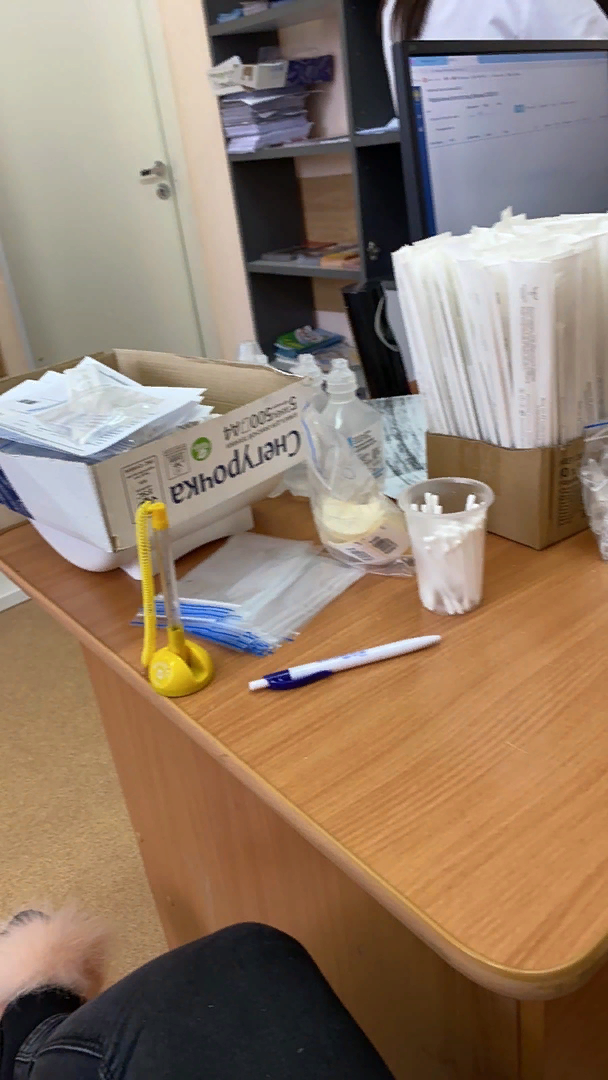 Собирала наборы для ковид бригады
Спасибо за внимание!